Open Professional Collaboration 
for Innovation
3. OERMegjelenésJó és Rossz tervezés
Universidade Aberta
Creative Commons Nevezd meg! - Ne add el! - Így add tovább! 4.0 Nemzetközilicenc alapú eredeti munkája alapján 


European Distance and E-Learning Network
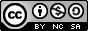 Néhány szabály
Fontos tudni felismerni egy diasornál, hogy mi a “jó design” és mi a “rossz design”. 

Néhány példa a minőségi elemek érzékeltetésére: ha a diák rendezése, az információk struktúrája, a szöveg olvashatósága, stb. nem biztosított, könnyen elveszíthetjük az olvasó figyelmét.

A sablon kiválasztásánál is fontos az esztétikai megjelenésre való odafigyelés (színek, szöveg megjelenítése, képek, információs túlterhelés) ne csak a tartalom üzenetére fókuszáljunk.
Példák Jó Designra
Az egyszerűség,
Képminőség,
A betű (típus, méret),
Szín harmónia és
Helyesírás
	“mágikus erővel” rendelkeznek
1. Példa – Szín harmónia
1. dia az alábbi bemutatóban: 
http://www.slideshare.net/EmilandDC/7-tips-to-create-visual-presentations
2. Példa – Betű választás
1. dia az alábbi bemutatóban: 
http://www.slideshare.net/jessedee/100-beautiful-slides-from-cannes-lions-2013
3. Példa – Egyszerűség
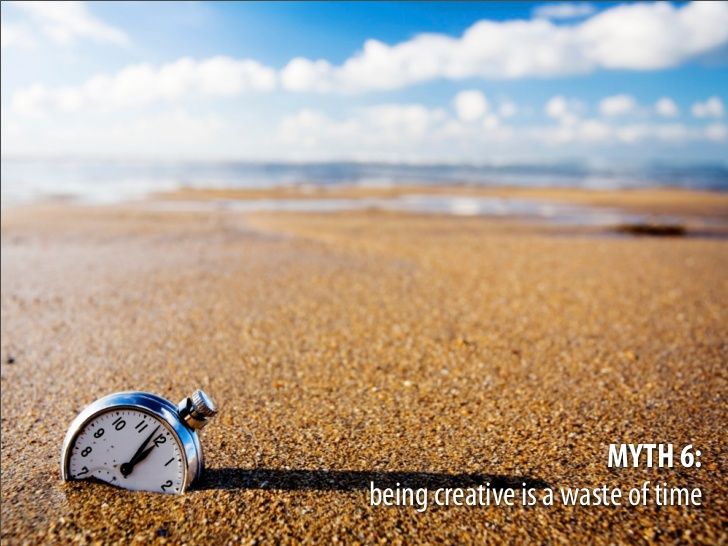 19. dia az alábbi bemutatóban: 
http://www.slideshare.net/themoleskin/visual-and-creative-thinking
4. Példa – Kép választás
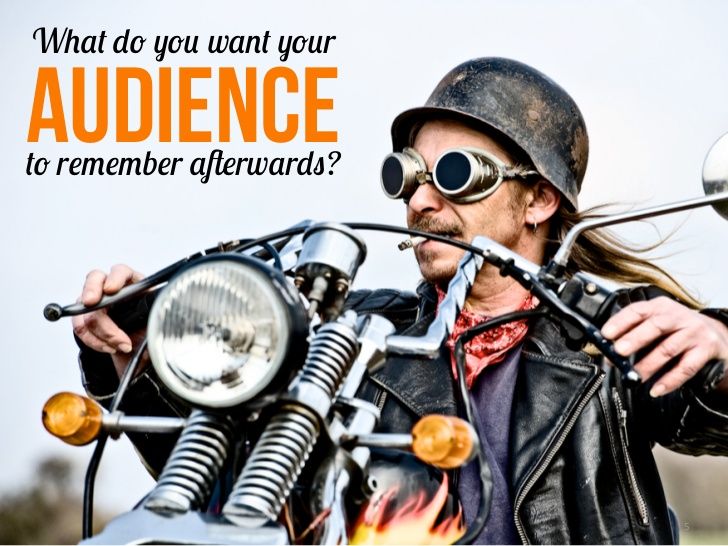 5. dia az alábbi bemutatóban: 
http://www.slideshare.net/slidesthatrock/slides-that-rock-9659045
Példák Rossz Designra
5. Példa – Bonyolult szerkezet
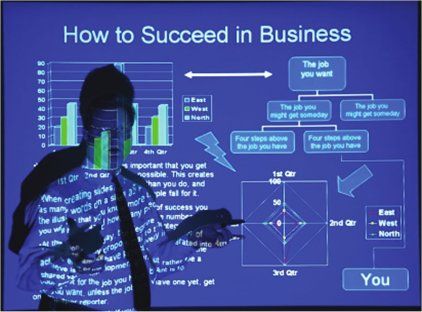 http://3.bp.blogspot.com/-r3Jmflon528/TYDCireq5hI/AAAAAAAAAL8/ysqL09gxk2M/s1600/
BadPresentation.jpg
6. Példa – Olvashatatlan szöveg
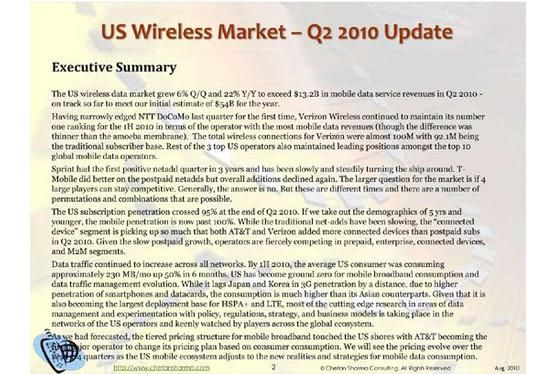 http://cdn3.computerworlduk.com/cmsdata/slideshow/3236618/img_081810-bad-powerpoint-6_thumb555.jpg
7. Példa – Rossz színválasztás
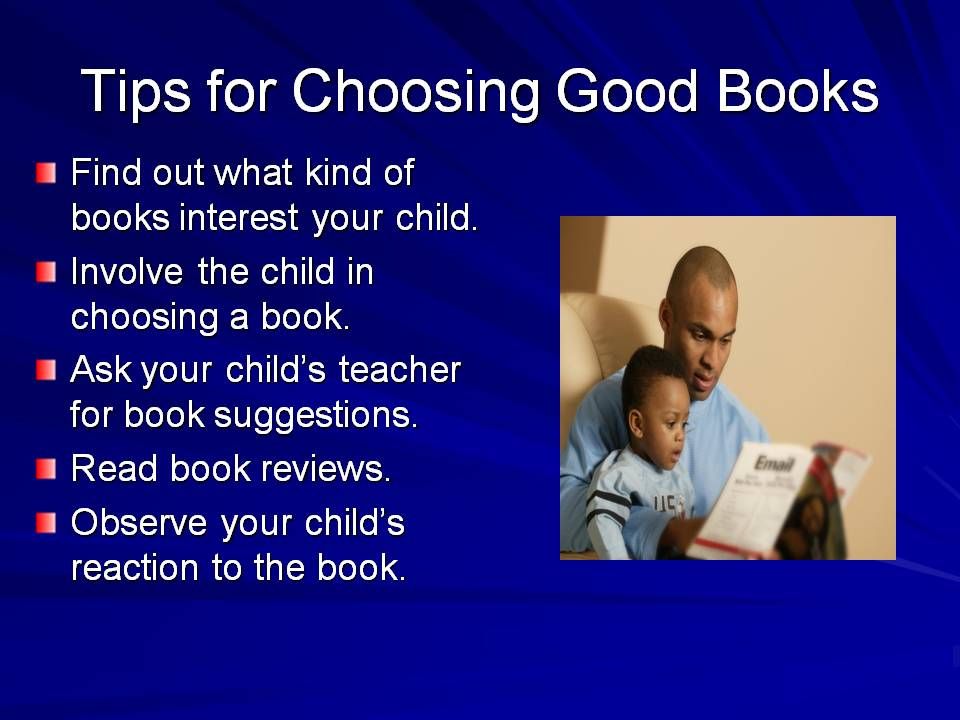 https://kmarien88.files.wordpress.com/2011/11/good-presentation.jpg
8. Példa – Túl sok szöveg
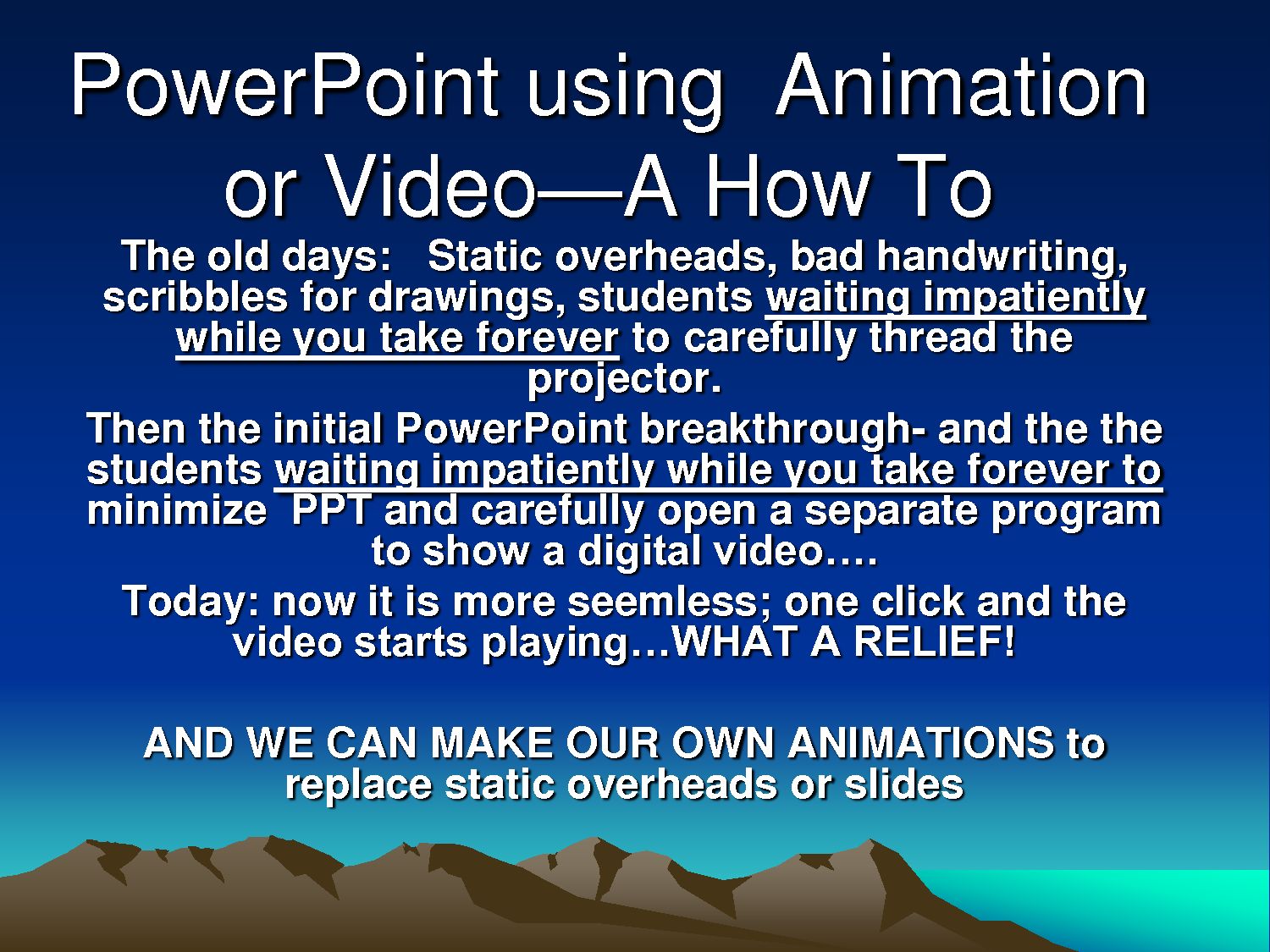 http://img.docstoccdn.com/thumb/orig/2222842.png
Készítette OER Figueiredo & Morgado az Erasmus+ finanszírozású“Open Professional Collaboration for Innovation” projekt jóvoltából
Közreműködött: Figueiredo & Morgado
Az Európai Bizottság támogatást nyújtott ennek a projektnek a költségeihez az Erasmus+ programján belül. Ez a Szabad Oktatási Tartalom (OER) a szerző nézeteit tükrözi, és az Európai Bizottság nem tehető felelőssé az abban foglaltak bárminemű felhasználásáért.